ФОРУМ 
«Всероссийская неделя охраны труда - Дальний Восток»
10 -11 июля 2024 г
Адаптация новых механизмов и инструментов СУОТ в условиях торгового мореплавания
«AZIA Shipping Company»
   ООО «Судоходная компания АЗИА»
Специалист по охране труда 
ООО «Судоходная компания АЗИА»
Ганюк Антон Алексеевич
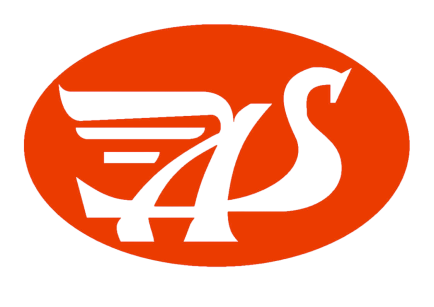 ИНСТРУМЕНТЫ И МЕХАНИЗМЫ СУОТ
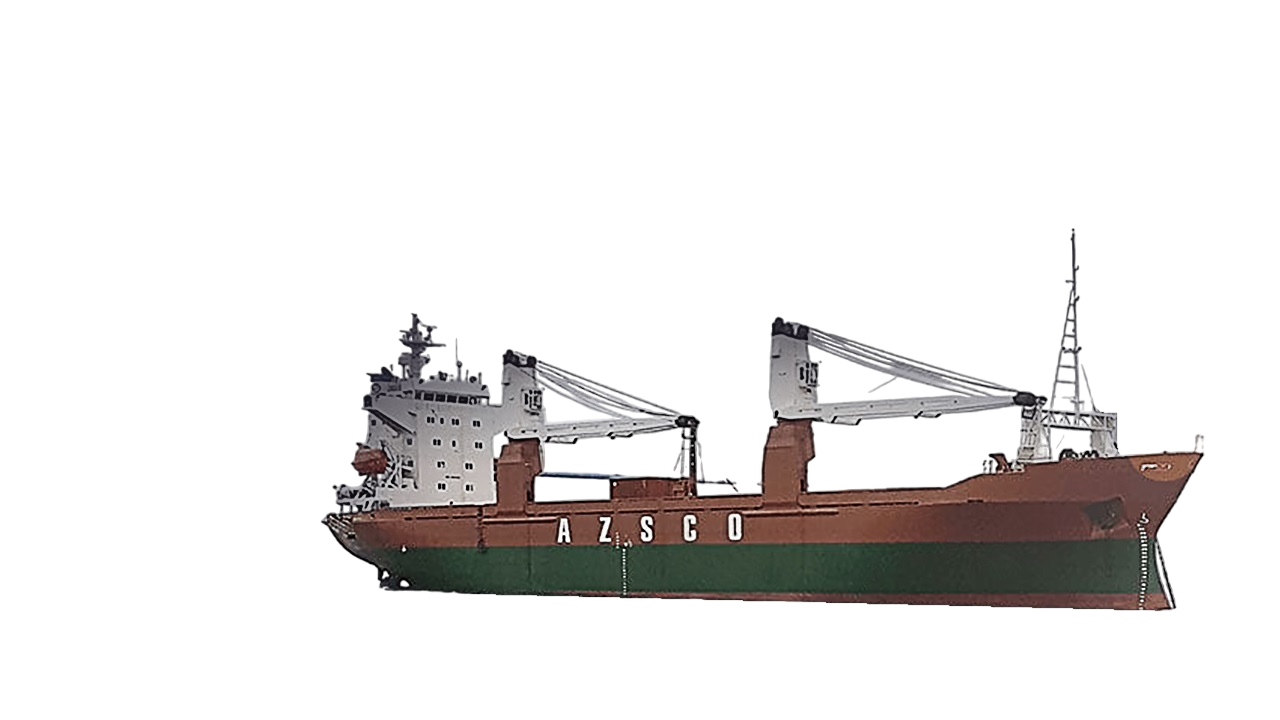 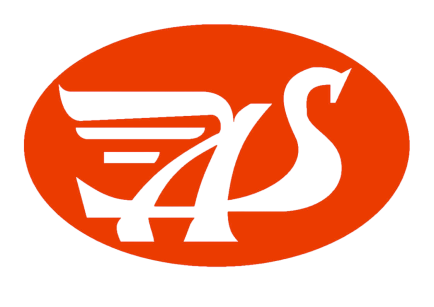 СТРУКТУРА КОМПАНИИ В РАЗРЕЗЕ ОТ
1 УРОВЕНЬ
Генеральный директор
2 УРОВЕНЬ
СБМ
СЭФ
Специалист по ОТ
Департамент кадров
СТЭФ
3 УРОВЕНЬ
т/х «Капитан Старостин»
т/х «Валерий Васильев»
т/х «Геннадий Цыганков»
т/х «Аркадий Чернышев»
т/х «Вячеслав Анисимов»
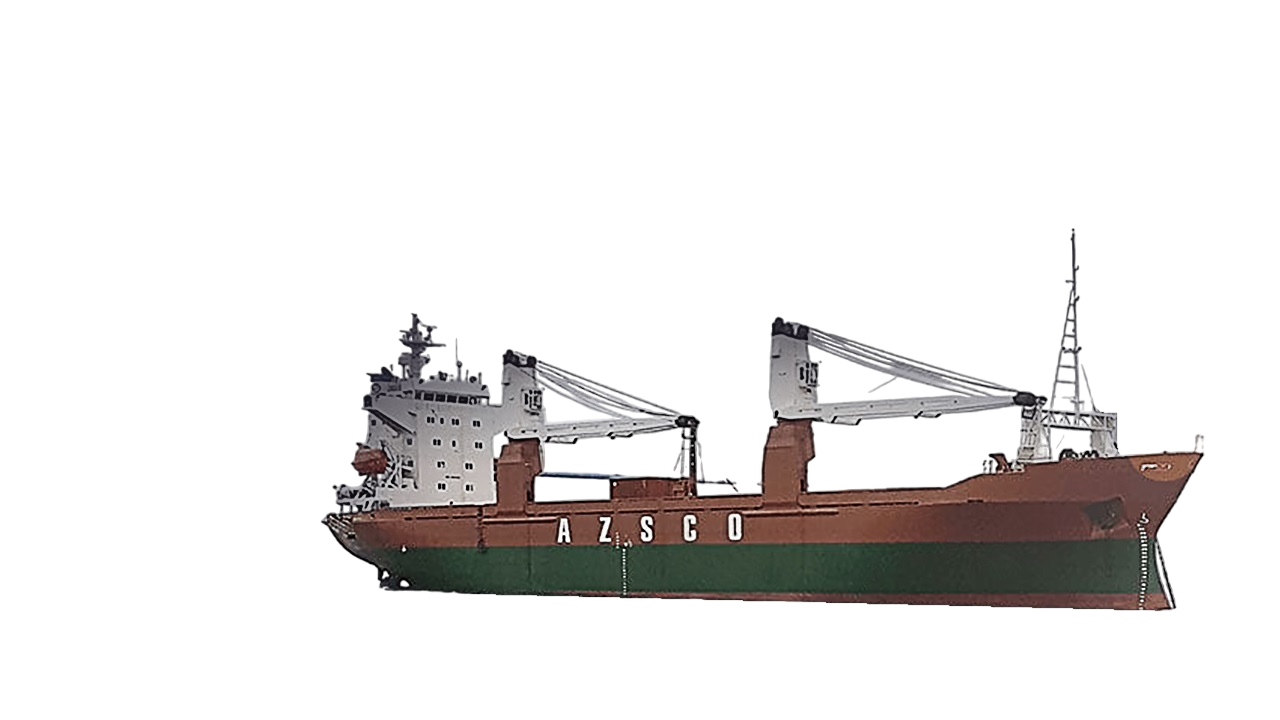 т/х «Капитан Якубович»
т/х «Чара»
т/х «Шилка»
т/х «Тюмень»
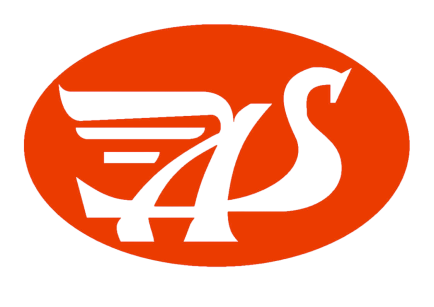 СТРУКТУРА АУП В РАЗРЕЗЕ ОТ
Обучение по вопросам ОТ
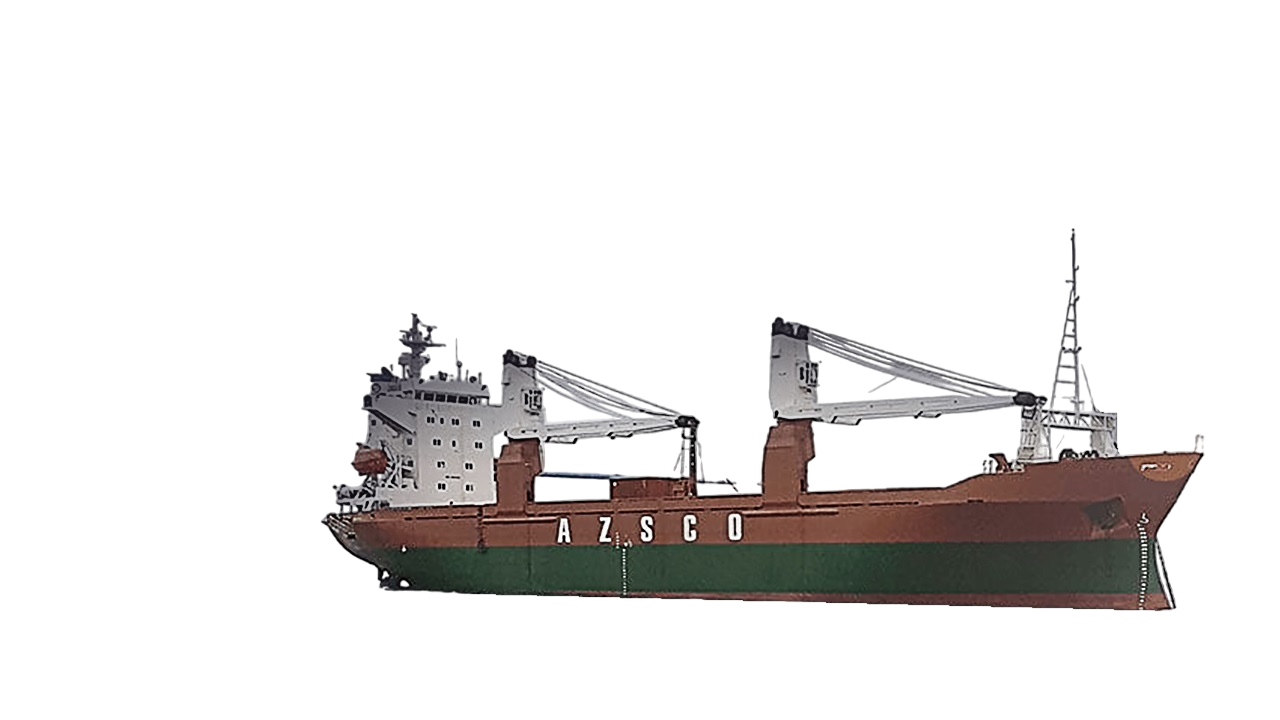 Проведение МО и ПО
СТРУКТУРА АУП В РАЗРЕЗЕ ОТ
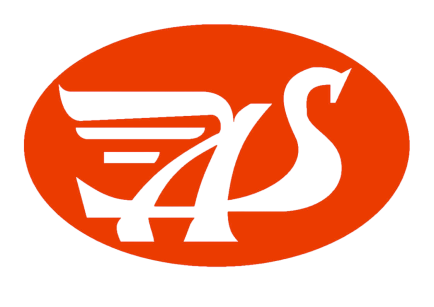 СИЗ 
и 
ДСИЗ
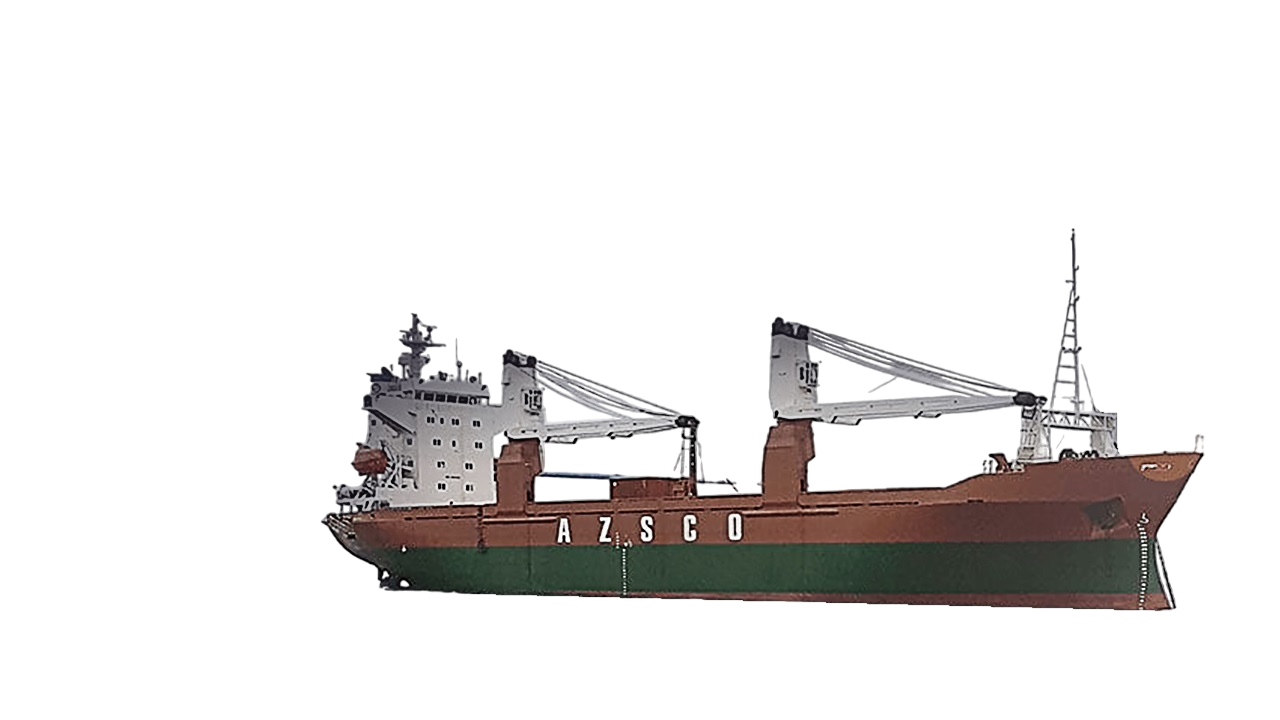 Расследование НС
СТРУКТУРА АУП В РАЗРЕЗЕ ОТ
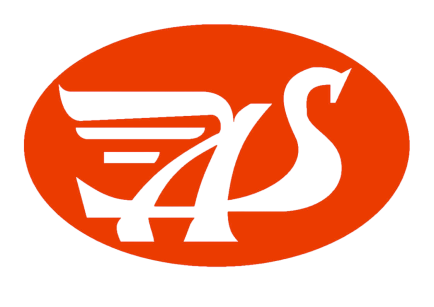 СОУТ и ОПР, СИЗ
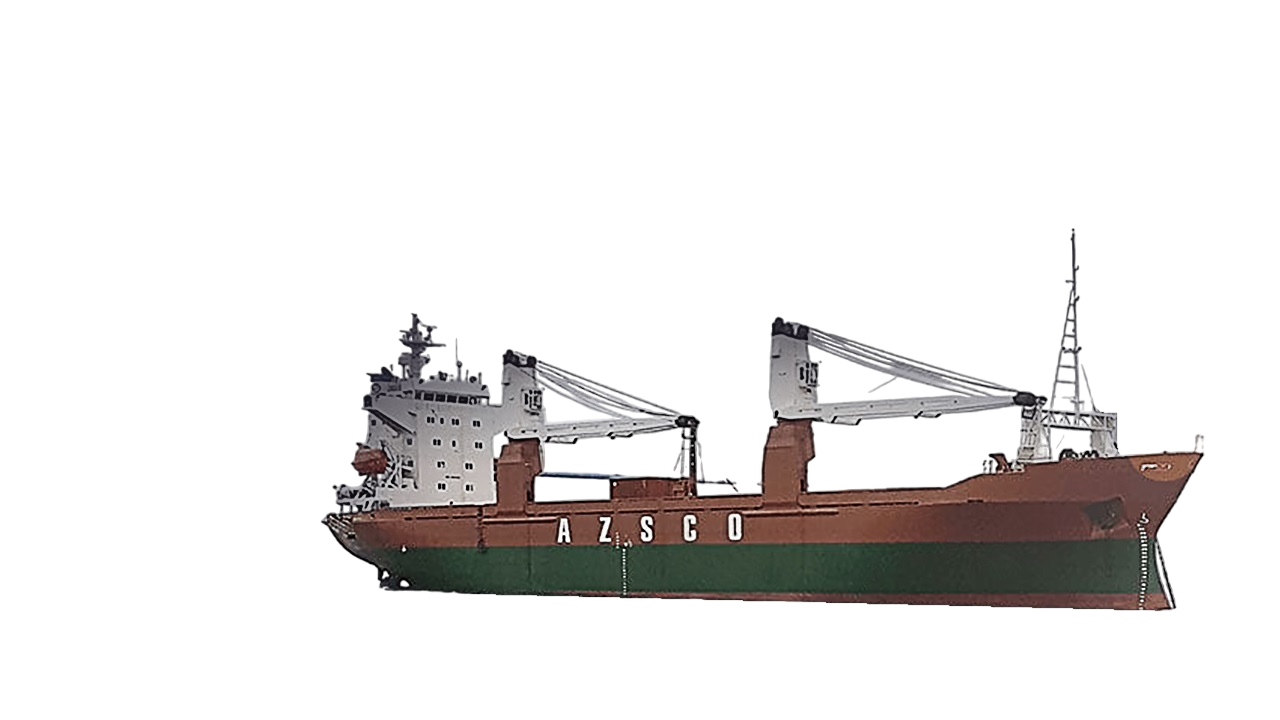 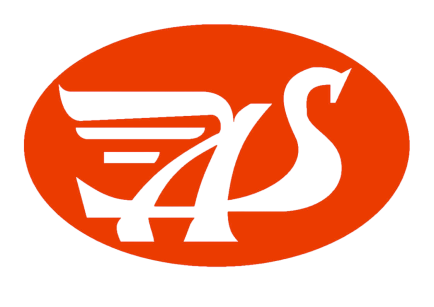 СТРУКТУРА МОРСКОГО СУДНА В РАЗРЕЗЕ ОТ
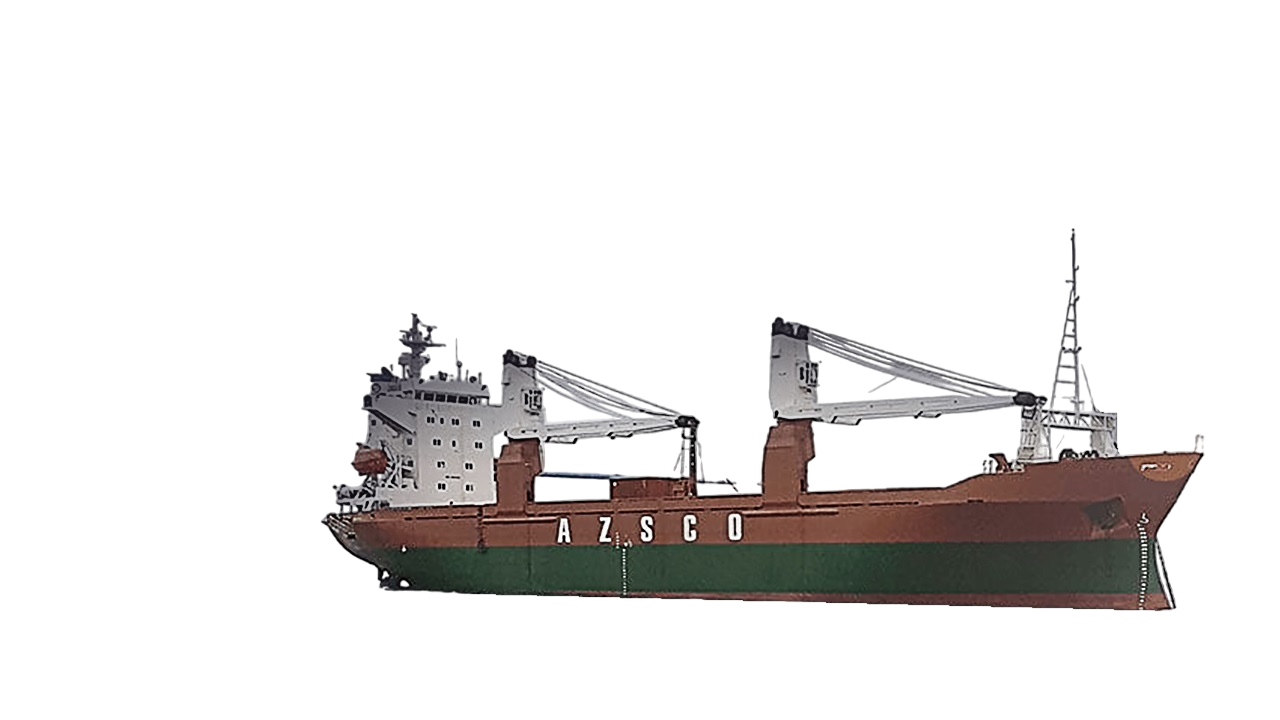 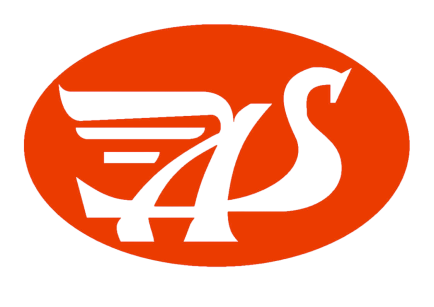 ПРОБЛЕМЫ АДАПТАЦИИ
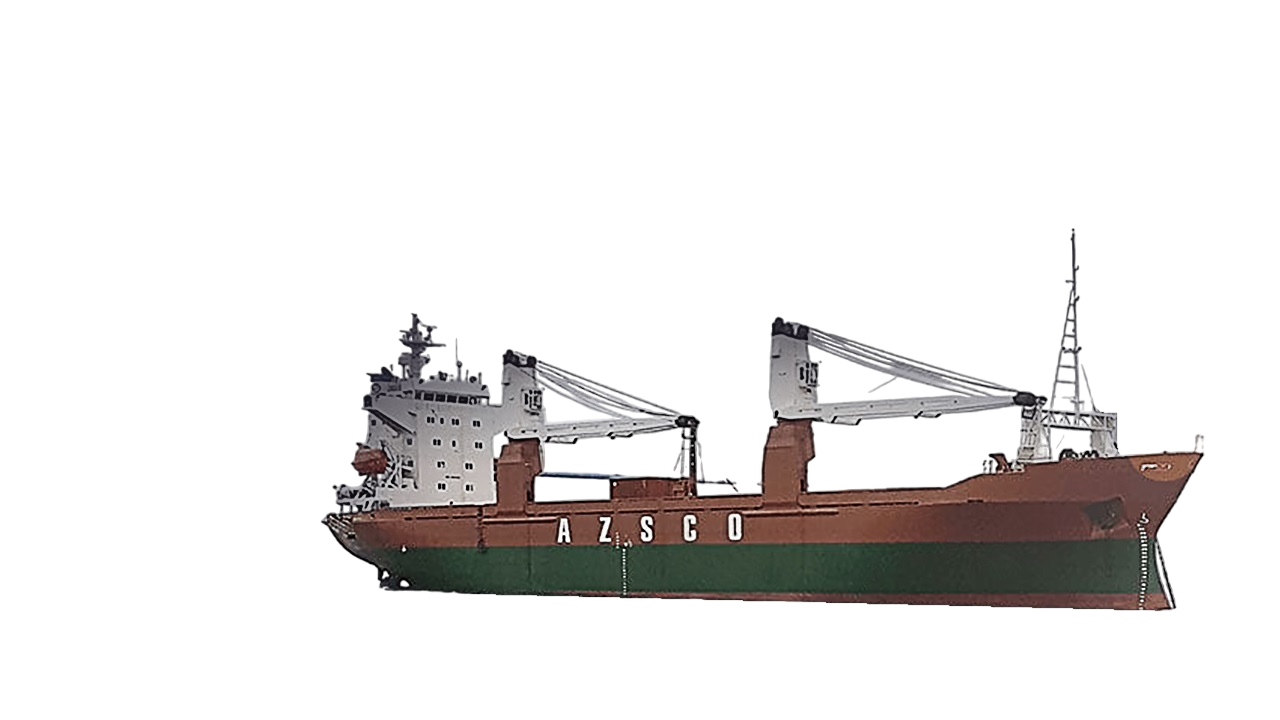 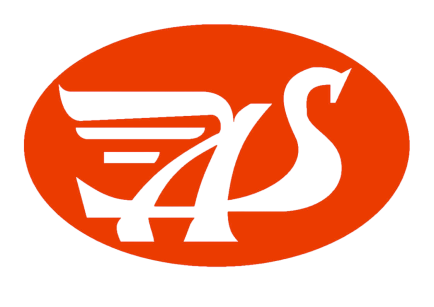 ПРОБЛЕМЫ АДАПТАЦИИ
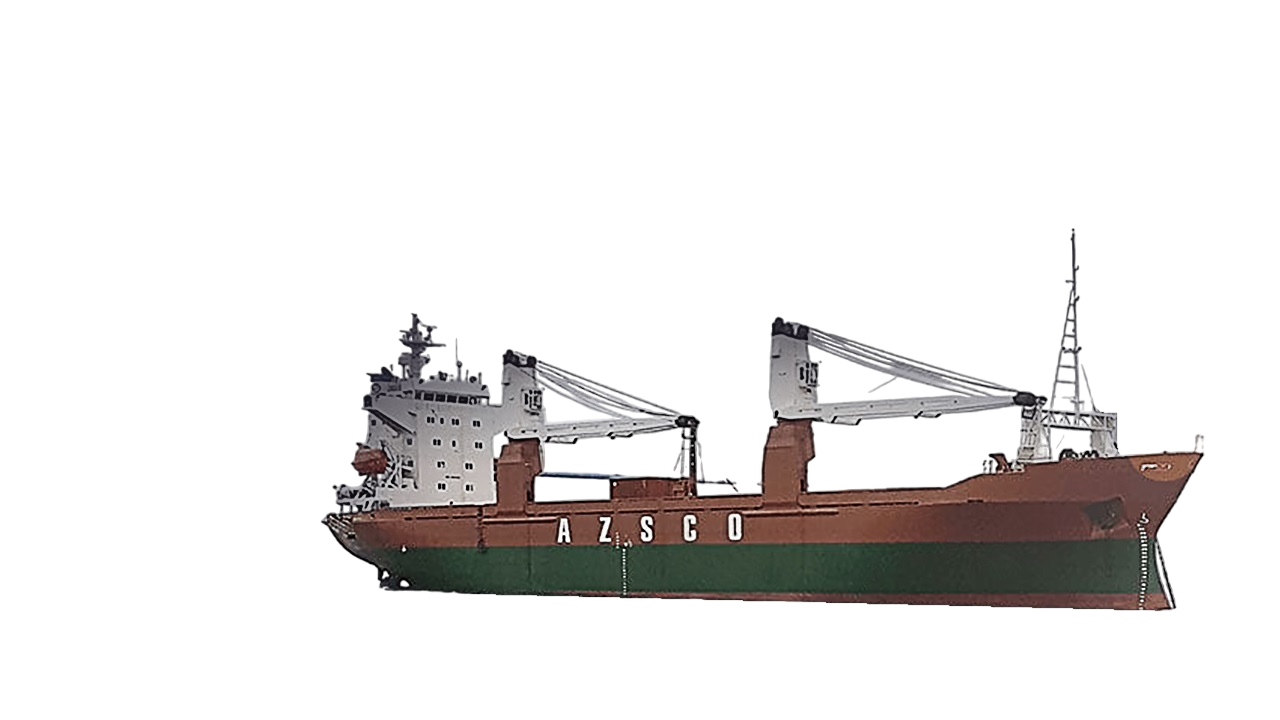 СПАСИБО ЗА ВНИМАНИЕ